CLS 331
Exp no. 3
The Production of Pyruvate and acetaldehyde during the fermentation of glucose by Yeast
There are 2 metabolic pathways for breakdown of glucose :
1-  Glycolysis
•a metabolic process that breaks down glucose through 
a series of reactions and releases energy for the body in the form of ATP.
Under aerobic conditions :
Glucose      10 steps              Pyruvate (in animal &yeast)
                           
Under anaerobic conditions:
Animals:
Glucose           Pyruvate                              Lactate

Yeast:
Glucose           Pyruvate         Acetaldehyde      Alcohol
2- Gluconeogenesis

• Is a metabolic pathway that results in the generation
 of glucose from non-carbohydrate carbon substrates
 such as lactate, glycerol.
Principle:
In Glycolysis:
Glucose                                   Pyruvate (in animals &Yeast)

Under anaerobic conditions:
Animals:
Glucose                          Pyruvate                              Lactate

Yeast:
Glucose          Pyruvate              Acetaldehyde               Alcohol 

Alcohol is formed in yeast by the oxidative decarboxylation of pyruvate with the intermediate formation of acetaldehyde.
They normally present at low conc.
So to demonstrate their existence as intermediates on the pathway, some means has to be found to prevent the reaction proceeding any further.

Blocking the enzyme that catalyses the conversion of the compound under investigation by:
-Adding an inhibitor 
Changing the physiological conditions (pH, temperature) 
Adding trapping agent which reacts with intermediate to form a compound that is not metabolized further.
Glucose               Pyruvate               Acetaldehyde               Alcohol
Pyruvate decarboxylase
Pyruvate decarboxylase is inactive in slightly alkaline solution so pyruvate accumulates  and its presence is demonstrated by the reaction with sodium nitroprusside
or 2,4-dini-trophenylhydrazine.


In the 2nd experiment, sodium sulphate is added which traps the acetaldehyde. The presence of acetaldehyde is shown by blue colour produced with sodium nitroprusside and piperidine.
Procedure
-Formation of pyruvate from glucose
B ⁰
A ⁰
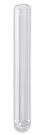 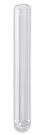 Mix and incubate in water bath at 37 C for 1 hour
- Add 2ml of TCA  ( trichloracetic acid) for each tubes

-  Mix and centrifuge for 10 min at 2500 g. 

Remove the supernatant

Boil about 3ml of supernatant for 5 min.
- Sodium nitroprusside test for pyruvate
B1
A1
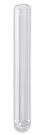 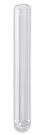 Mix
Add conc. ammonia carefully down the side of the tube so as to form 2 layers.

If pyruvate is present, a green or blue ring forms at the junction of the 2 liquids.

A transient pink ring at the junction is due to the presence of thiol group
- Test  for pyruvate with 2,4-dini-trophenylhydrazine
A
B
½ inch of solid ammonium sulphate
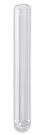 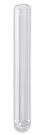 2ml of supernatant A
2ml of supernatant B
1ml of 2,4-dini-trophenylhydrazine
1ml of 2,4-dini-trophenylhydrazine
Mix
A1
B1
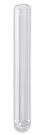 1 ml NaOH

2ml water
2 or 3 drops of the mixture A
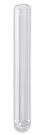 2 or 3 drops of the mixture B
A red colour forms if pyruvate is present
Formation of acetaldehyde from glucose
C
D
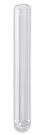 5ml of glucose solution

5ml of yeast suspension
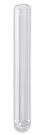 0.5 g of sodium sulphite
(trapping agent)
Mix
Incubate the two tubes at 37 C for 1h